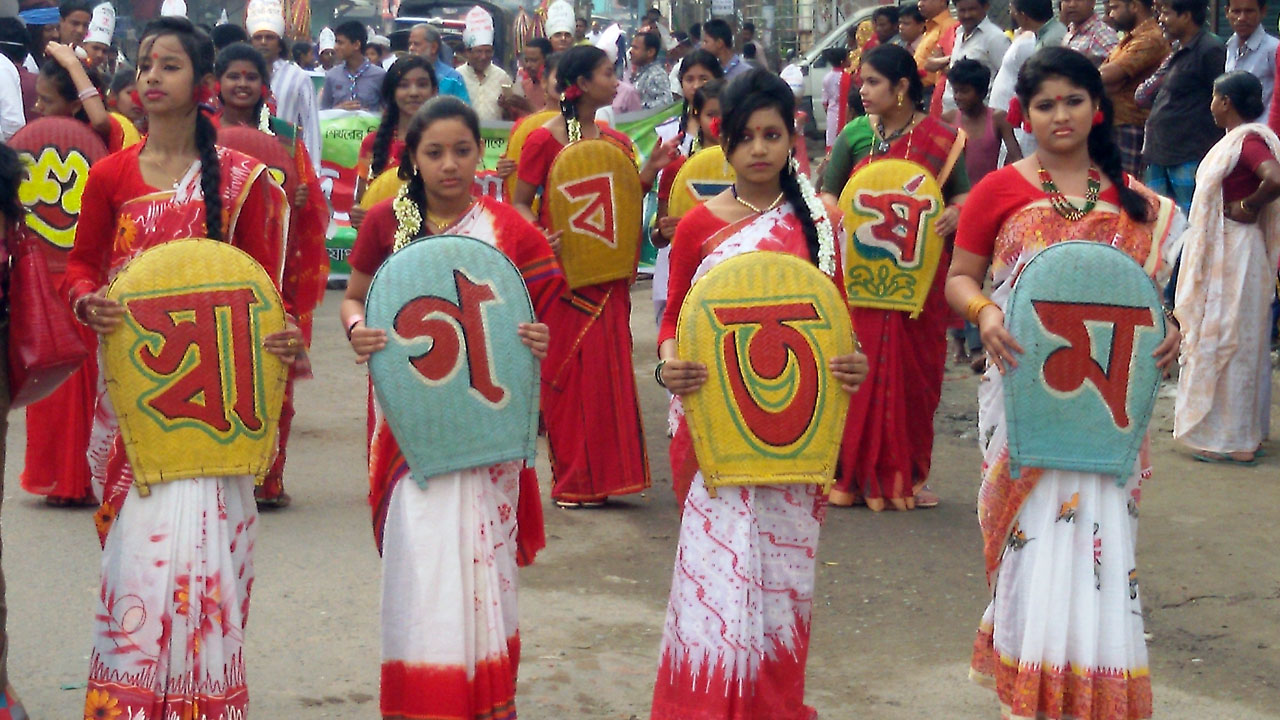 IDENTITY OF TEACHER:
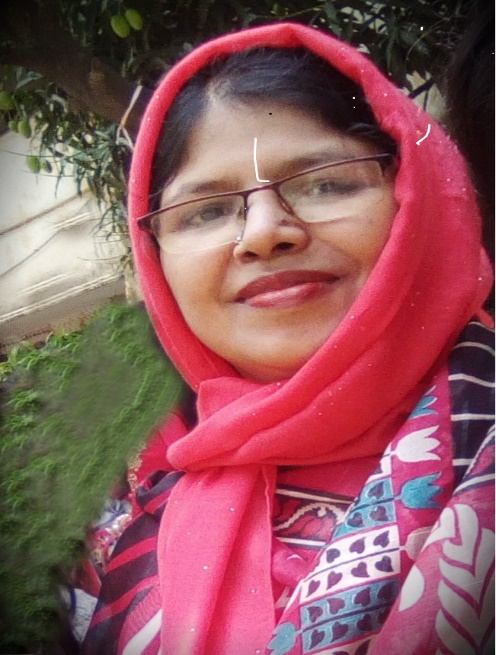 ASMA HUQ
Asst. teacher,English.
Motijheel Govt. Girls’ High School,Dhaka.
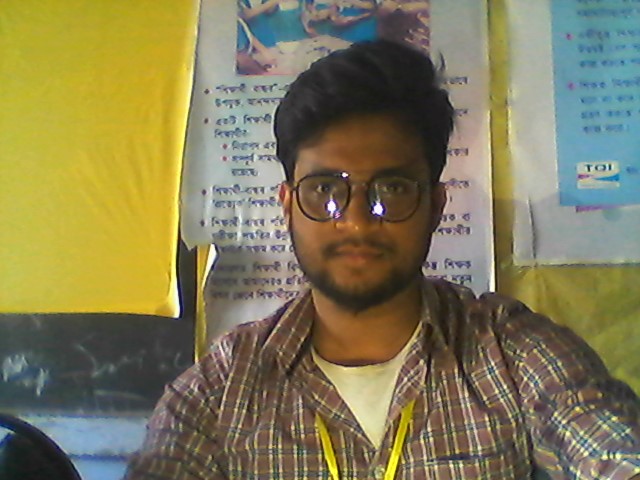 EDITING BY RIYAJUL ISLAM
Assistant Teacher ( English)
K M Zakir Hossain Jr Girls School
Muksudpur , Gopalganj
INTRODUCTION OF THE LESSON:
CLASS:NINE
SUBJECT  : ENGLISH 1ST 
UNIT  :  THREE
LESSON :   SIX
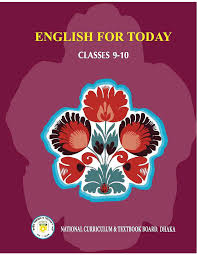 See  the pictures:
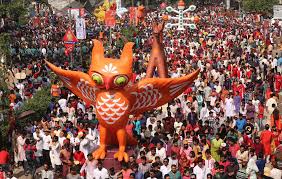 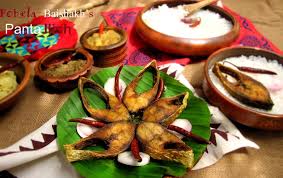 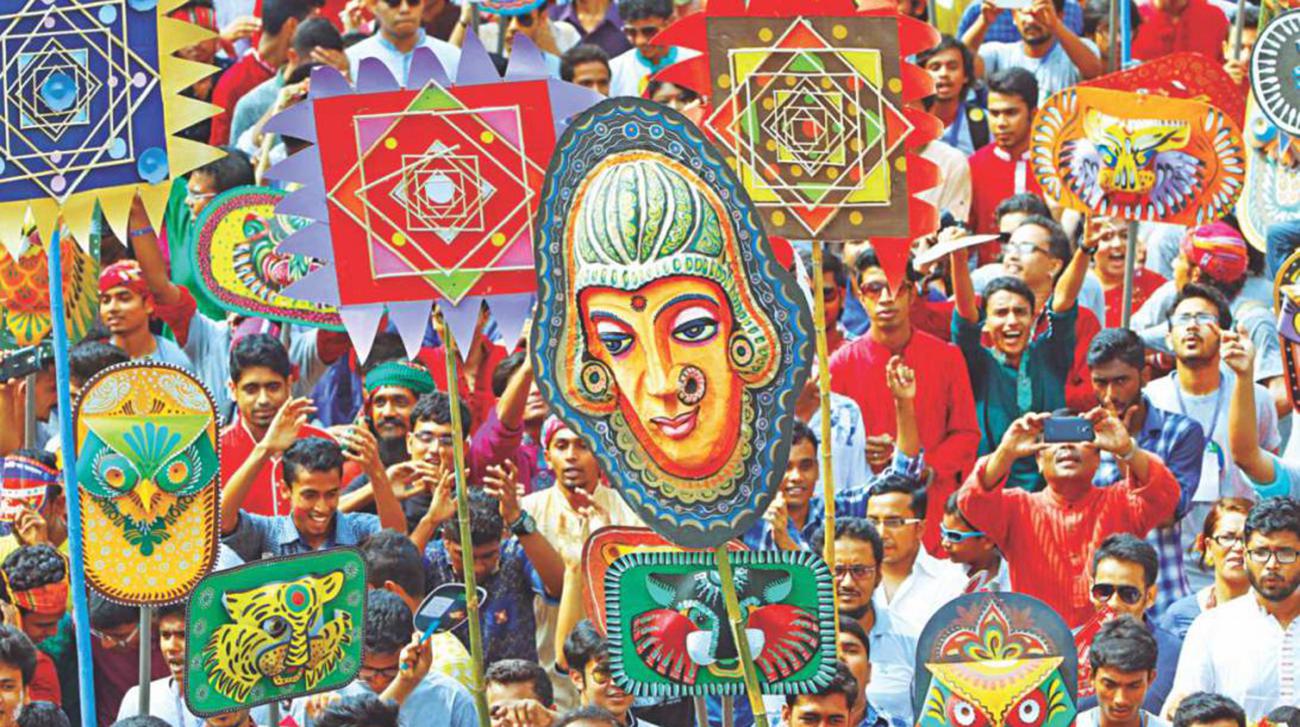 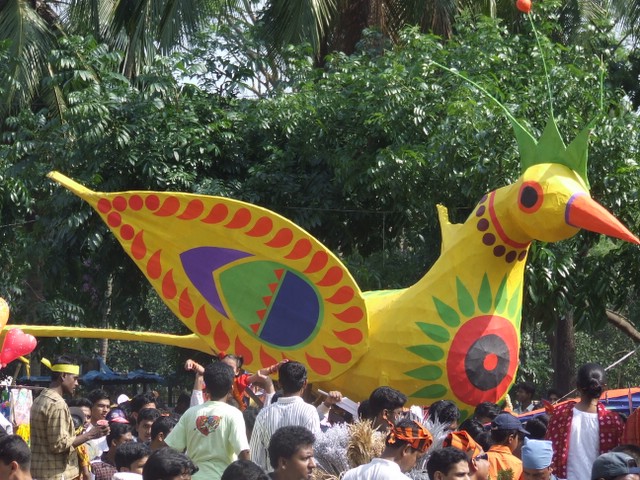 TODAY WE ARE GOING TO READ ABOUT
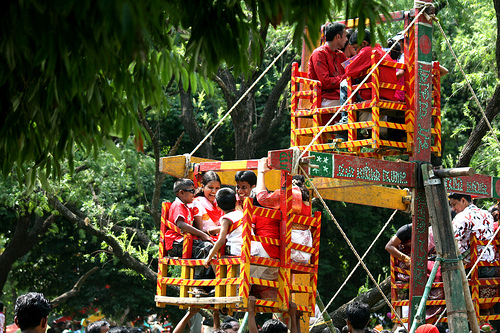 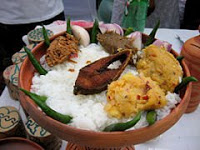 ‘PHOHELA BOISHAKH’
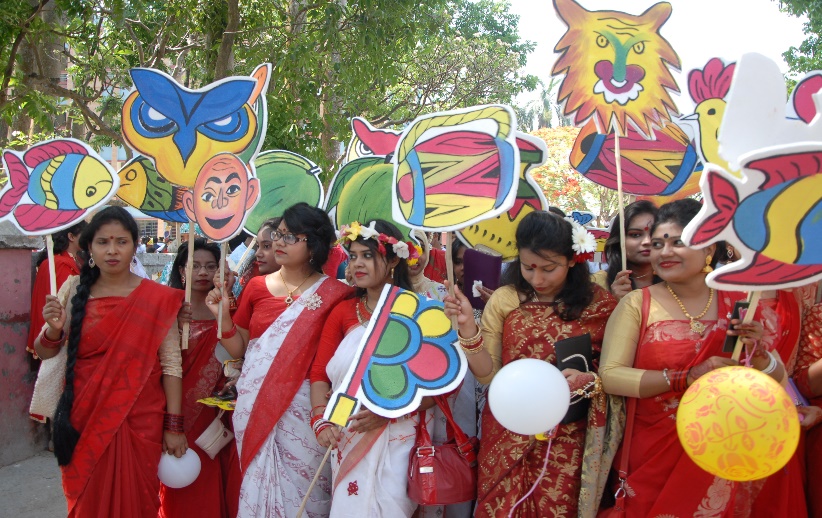 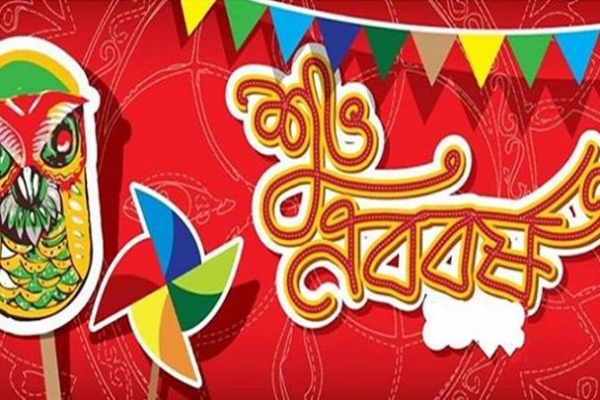 LEARNING OUTCOMES:

After reading the lesson students
 will  be able to--

Talk about events and festivals
Ask and answer questions.
LETS WATCH A VIDEO
Loud reading
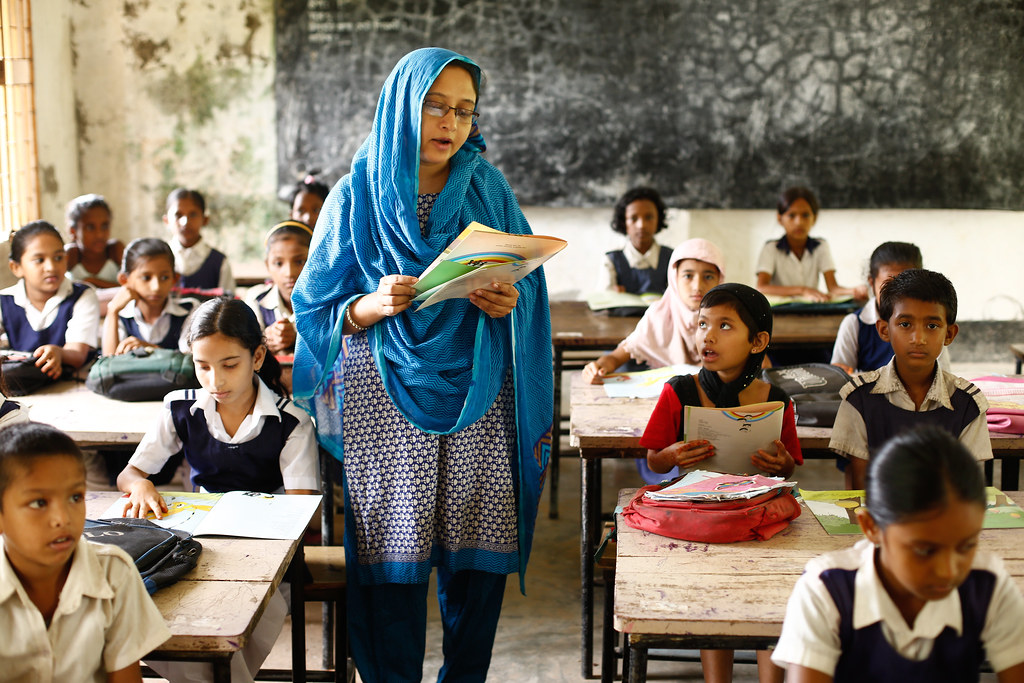 SILENT  READING
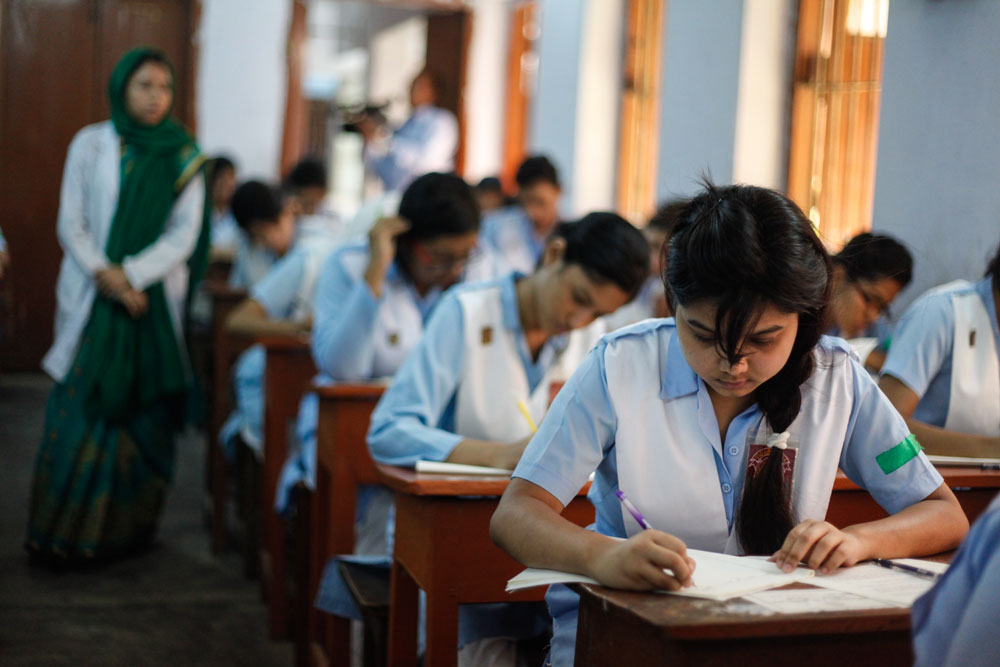 Read the text at page 39 silently.
PAIR WORK:
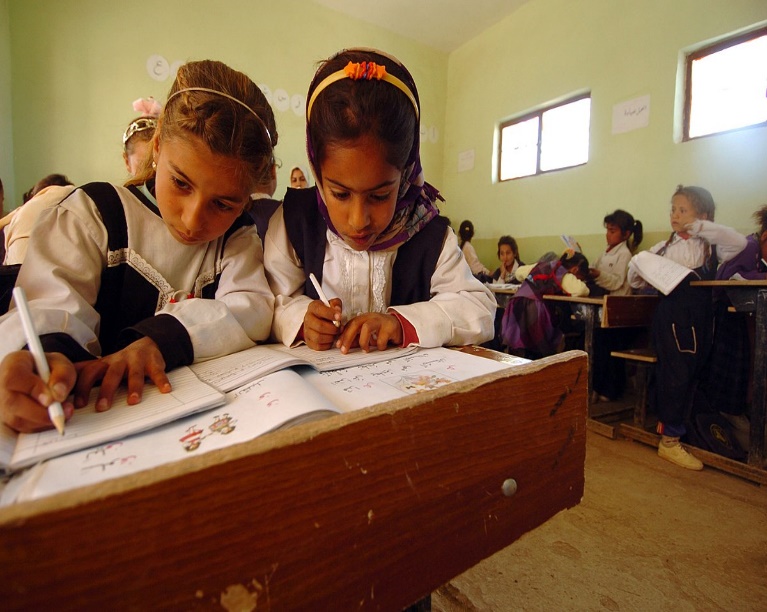 Choose the correct answer from the following alternatives: 
1.The word ‘special’means --------
Typical              (b) normal  
(c)  Particular        (d) definite

2.What does the word ‘unity’in the passage refer to?
Similarity       (b)  oneness 
(c)    same            (d)  unilateral
GROUP WORK:
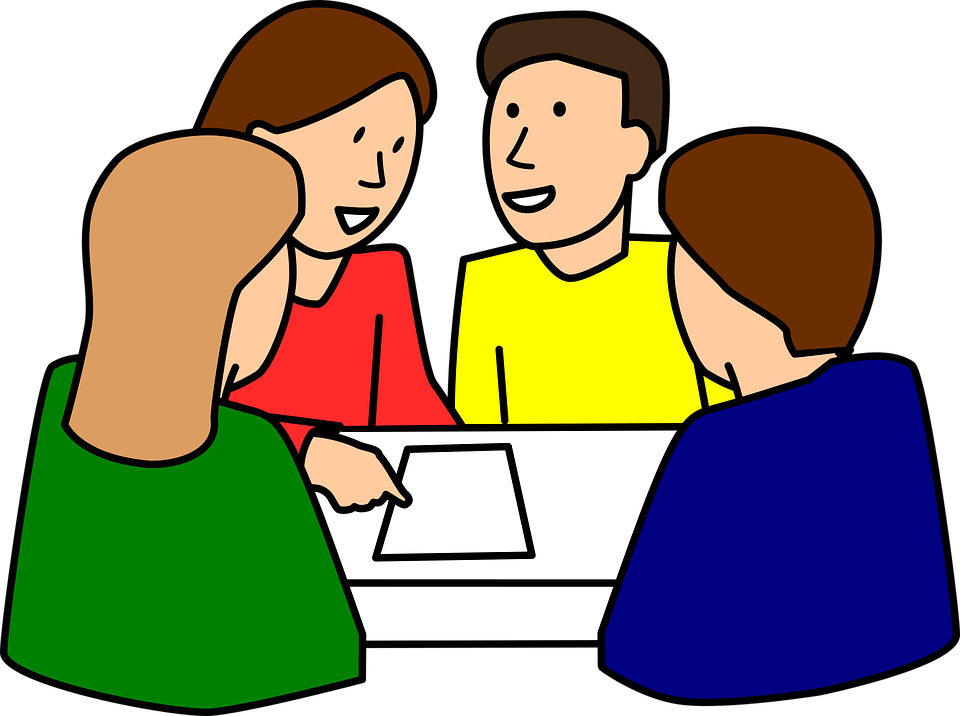 I. How is Pohela Boishakh celebrated?
2.Describe the singnificance of Pohela Boishakh.
EVALUATION:
Fill in each  blank with suitable word:
1.-----  brings out a colourful procession.
2.On Pohela Boishakh people ----- traditional food.
3.The day is ----- all over the country.

Answer:
1.The Institute od Fine Arts   2.take  3. observed
HOME WORK
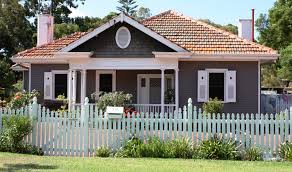 Write a letter to your friend describing your experience of celebrating Pohela Boishakh .
THANK YOU
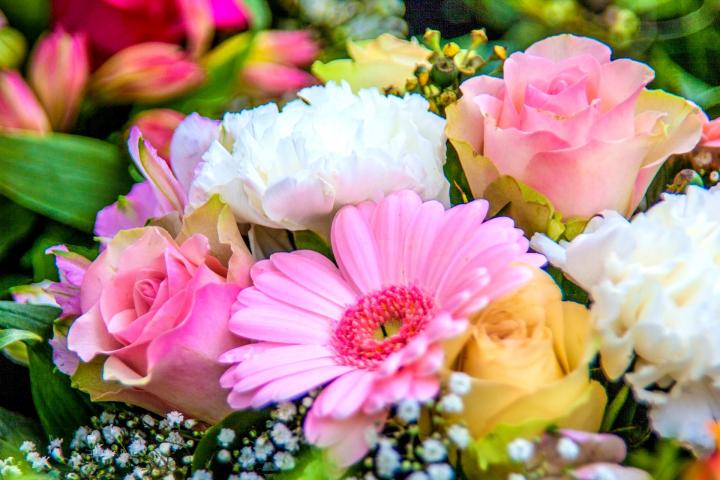